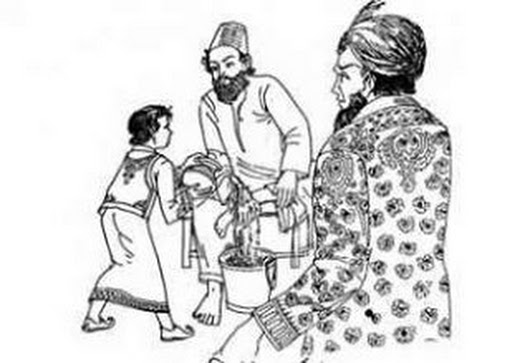 স্বাগতম
উপস্থাপনায়
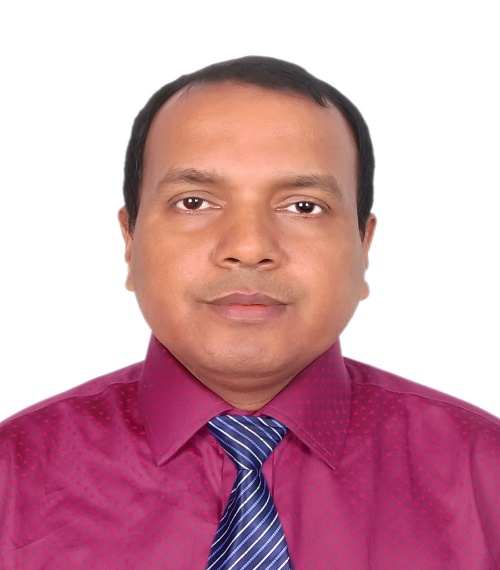 সঞ্জিত ভট্টাচার্য্য
সহকারি শিক্ষক
চন্ডিটিয়ার  সরকারি প্রাথমিক বিদ্যালয়, সুনামগঞ্জ, সদর।
বিষয়ঃ বাংলা।    শ্রেণিঃ পঞ্চম।
মূল পাঠঃ শিক্ষাগুরুর মর্যাদা। 
বিশেষ পাঠঃ বাদশা আলমগীর……অঙ্গুলি।
সময়ঃ ৫০ মিনিট।
দেখি, শুনি ও বলি
মূলপাঠ
শিক্ষাগুরুর মর্যাদা
বিশেষ পাঠ
বাদশা আলমগীর..........................অঙ্গুলি।
শিখনফল
১। প্রমিত উচ্চারণে ও ছন্দ বজায় রেখে কবিতাংশটুকু শুনে আবৃত্তি করতে পারবে। 
২। পাঠে ব্যবহৃত নতুন শব্দের অর্থ বলতে পারবে ও বাক্যে ব্যবহার করতে পারবে। 
৩। পাঠে ব্যবহৃত শব্দ দিয়ে নতুন শব্দ লিখতে পারবে ও বাক্যে ব্যবহার করতে পারবে।
কবি পরিচিতি
জন্মঃ ১৯০৯ সালের ১৫ই জানুয়ারি পশ্চিমবঙ্গের মুর্শিদাবাদ জেলার তালিবপুর গ্রামে। 
তিনি নীতিকথা ও কাহিনিমূলক শিশুতোষ কবিতার জন্য খ্যাত। 
মৃত্যুঃ ১৯৮৩ খ্রিঃ ৩রা জানুয়ারি।
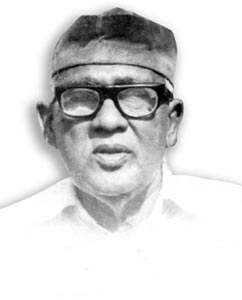 কাজী কাদের নেওয়াজ
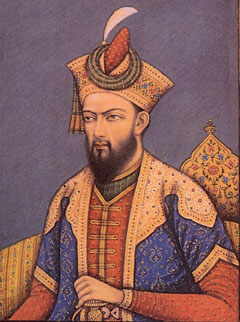 বাদশা আলমগীর।
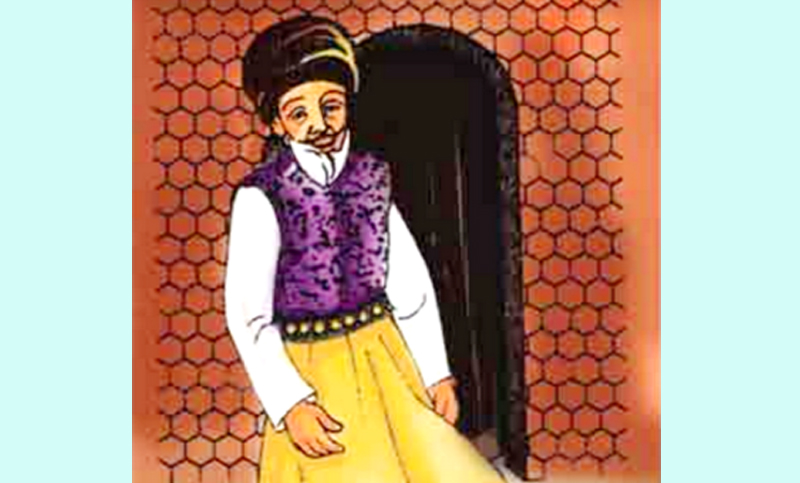 কুমারে তাঁহার পড়াইত এক মৌলবি দিল্লির।
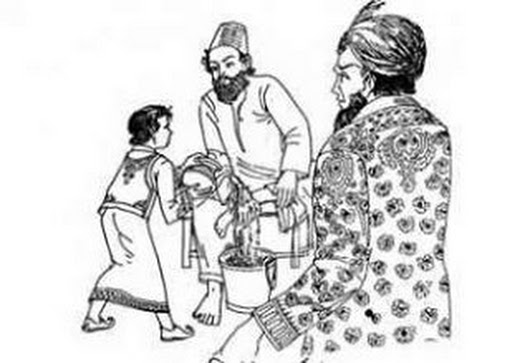 একদা প্রভাতে গিয়া
দেখেন বাদশাহ-শাহজাদা এক পাত্র হস্তে নিয়া
ঢালিতেছে বারি গুরুর চরণে
পুলকিত হৃদে আনত-নয়নে,
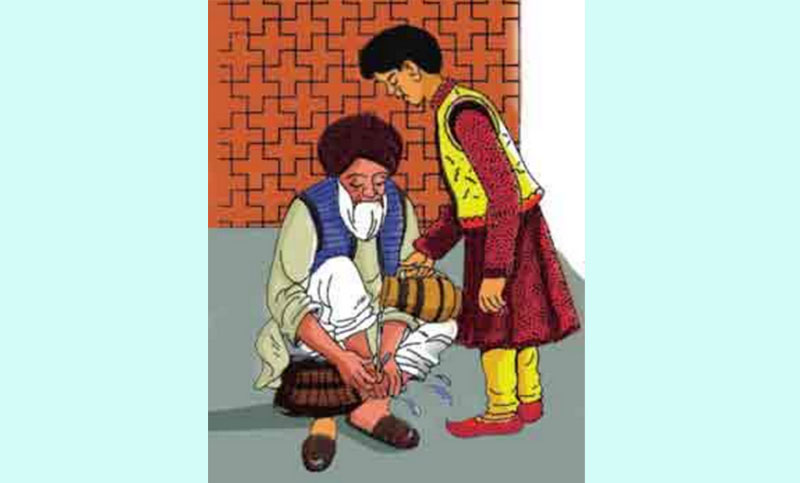 শিক্ষক শুধু নিজ হাত দিয়া নিজেরি পায়ের ধূলি
ধুয়ে-মুছে সব করিছেন সাফ সঞ্চারি অঙ্গুলি।
তোমাদের পাঠ্যবইয়ের ৮১ নং পৃষ্ঠা খোল
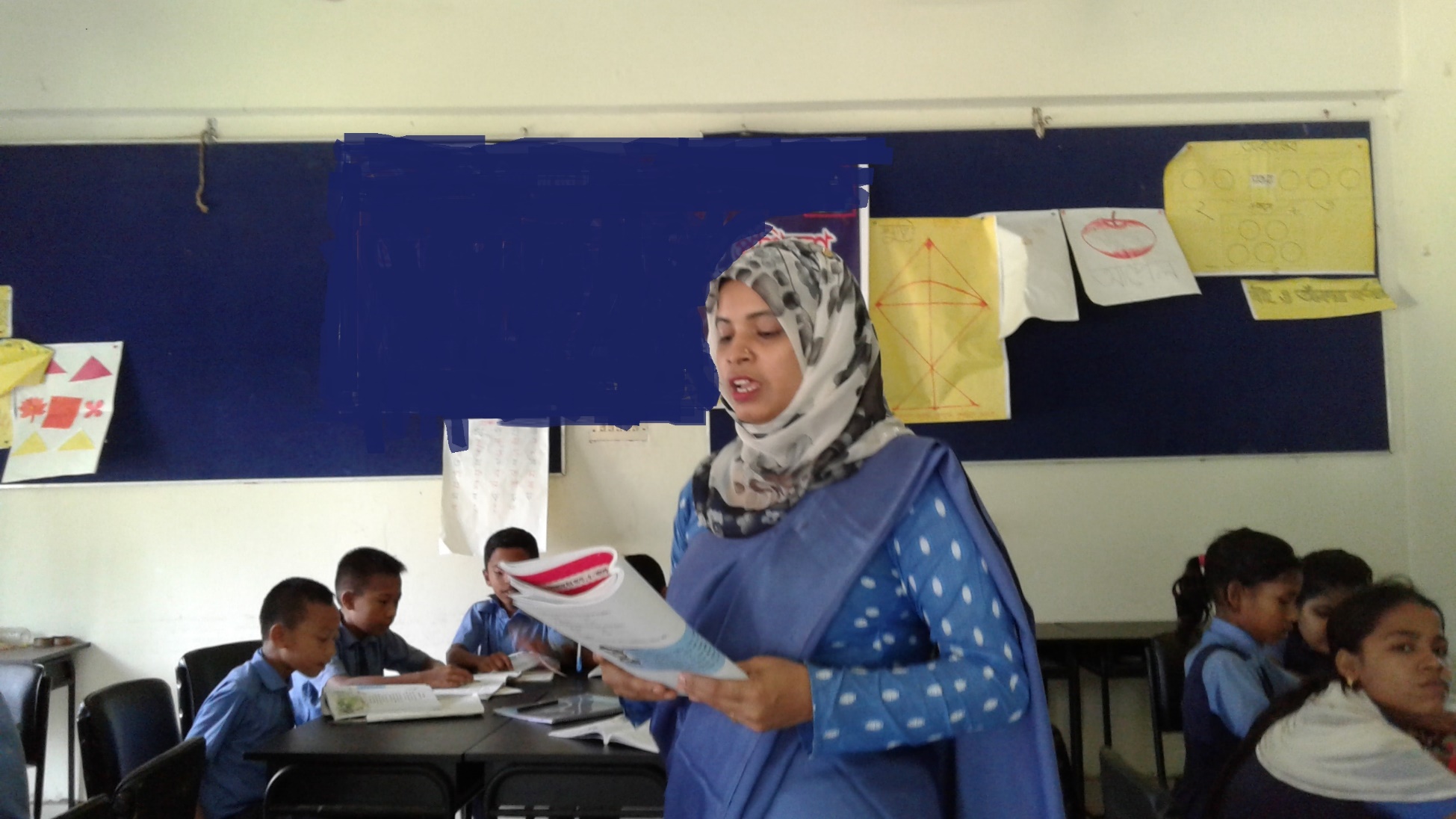 শিক্ষকের আবৃত্তি ও বিষয়বস্তু সম্পর্কে আলোচনা
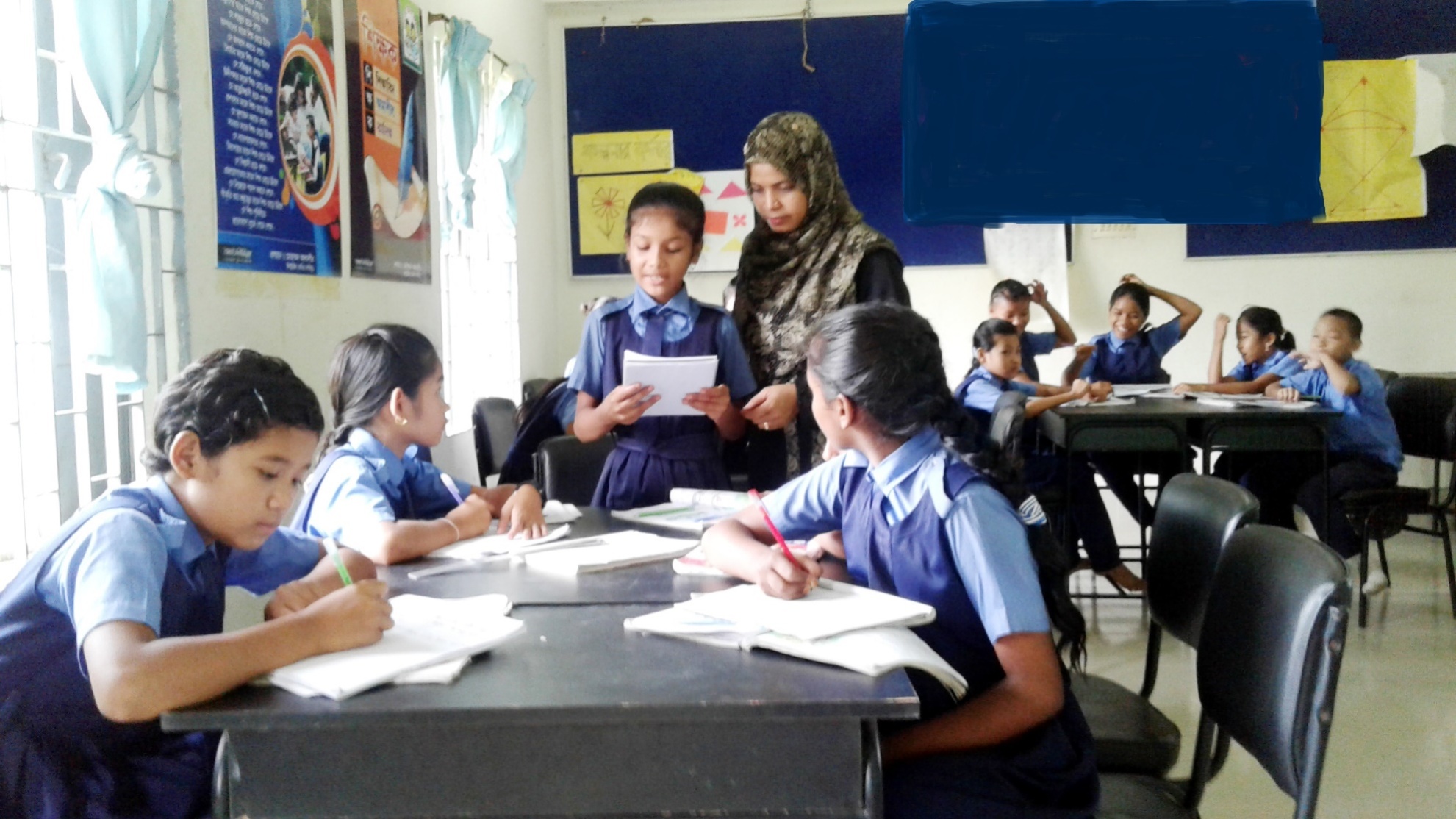 শিক্ষার্থীর আবৃত্তি
শব্দগুলো পাঠ থেকে খুঁজে বের করি। ছবি দেখে অর্থ বলি।
কুমার
শাহজাদা
বারি
চরণ
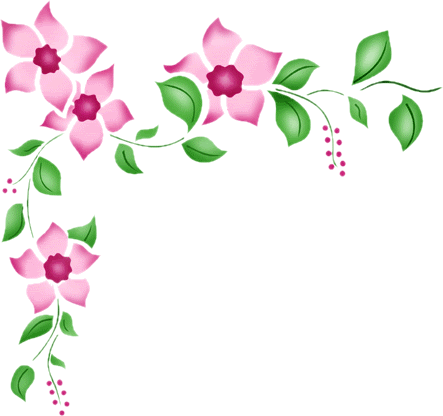 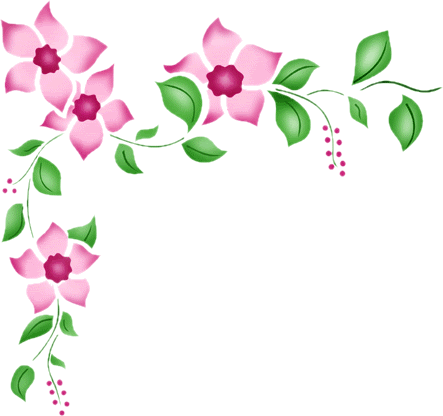 ঘরের ভেতরের শব্দগুলো খালি জায়গায় বসিয়ে বাক্য তৈরি করি।
চরণে
কুমার
বারি
ক) পিতার...............হাত রেখে পুত্র দোয়া চাইল।

খ) বর্ষাকালে প্রবল.........বর্ষণ হয়।

গ) আগের দিনে হাতি-ঘোড়ায় চড়ে ...............শিকারে যেতেন।
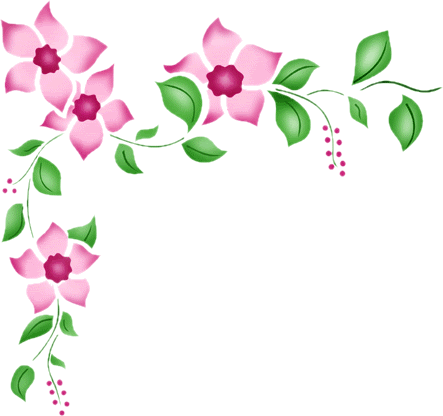 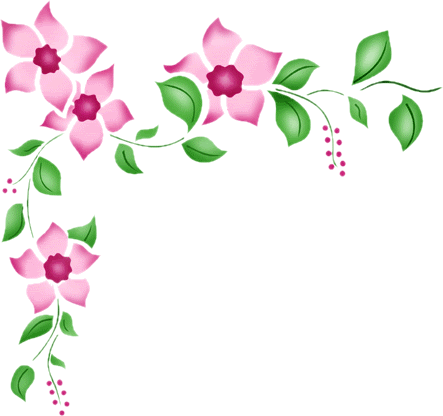 শব্দগুলো পড়ি ও যুক্তবর্ণ আলাদা করে পড়ি।
দিল্লি
সঞ্চারি
ঞ্চ   ল্ল  স্ত   ঙ্গ  ক্ষ
হস্ত
শিক্ষক
অঙ্গুলি
দলীয় কাজ
বিপরীত শব্দ লিখ।
প্রভাত
সাফ
বাদশাহ
শত্রু
পুলকিত
নিজ
[Speaker Notes: দলীয় কাজের উপস্থাপনার মাধ্যমে কবিতার মূলভাব শিক্ষার্থীদের কাছে আরও পরিষ্কার করার প্রয়াস।]
একক কাজ
নিচের শব্দজট থেকে শব্দ খুঁজে বের করি। বাক্য লিখি।
পাশাপাশি
১। আগেকার দিনে দেশ পরিচালনা করতো।
২। সকালের সময়।
উপর-নিচ 
১। শিক্ষা দান করেন যিনি। 
২। নুপুর পড়া হয় যেখানে।
৩। বাদশার ছেলে।
[Speaker Notes: দলীয় কাজের উপস্থাপনার মাধ্যমে কবিতার মূলভাব শিক্ষার্থীদের কাছে আরও পরিষ্কার করার প্রয়াস।]
প্রশ্নগুলোর উত্তর বলি
১। বাদশা আলমগীরের পুত্রকে কে পড়াতেন?
উত্তরঃ দিল্লির এক মৌলবী।
২। একদিন সকালে বাদশা কি দেখতে পেলেন?
উত্তরঃ শিক্ষক নিজ হাত দিয়া নিজের পায়ের ধুলি ধুয়ে মুছে সাফ করছেন। কুমার শুধু পানি ঢেলে দিচ্ছেন।
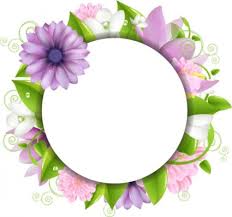 কর্ম আনুশীলন
তোমার প্রিয় শিক্ষক সম্পর্কে একটি অনুচ্ছেদ লিখে আনবে।
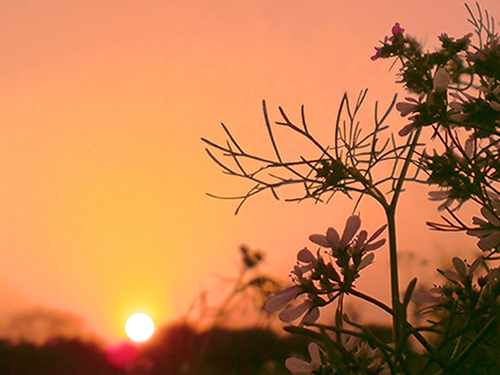 বিদায়